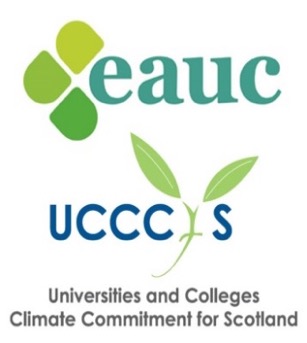 Measuring sustainability in 
the curriculum

January 10th 2018
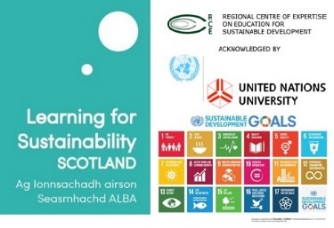 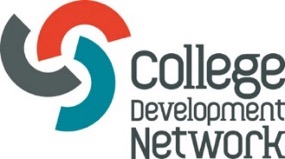 Welcome!
Rehema White, 
Chair LfS Scotland, University of St Andrews
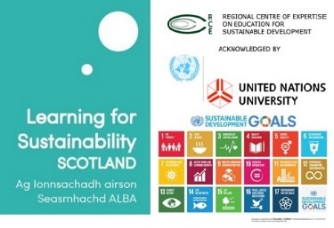 Learning for Sustainability Scotland
Learning for Sustainability (LfS) Scotland is an open network where members and partners come together to undertake collaborative projects, research and advocacy that push forward Learning for Sustainability practice 
and policy in Scotland.
Historical development
Environmental movement catalysed by Silent Spring (1962); environmental education
Changes in notions of development post-colonialism; famine
Interdependence of social justice and ecological integrity
Education for sustainable development; learning for sustainability
Pedagogy and curriculum: critical reflection, transformative learning, outdoor learning, global citizenship, holistic view, future thinking, values based, systems thinking, interdisciplinary, real world problems, problem solving, experiential, practice linked….....
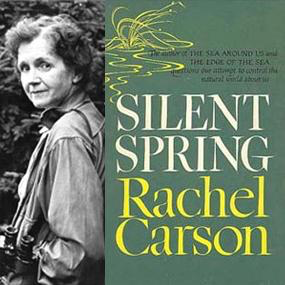 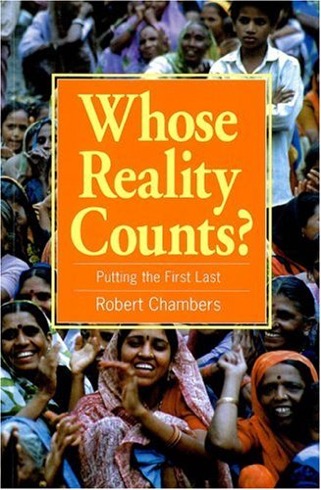 Learning for sustainability
Harnessing the full potential of learning to create a flourishing, sustainable world within formal institutions (e.g. schools, FE and HE) and in non-formal (e.g. community, business) and informal (e.g. through media and cultural norms) contexts 
See Learning for Sustainability Scotland website
UK sustainability context
UN DESD 2005-2015 and UN RCEs in ESD
UK UN national commission note on ESD 
QAA ESD guidance 2014
HEA report on embedding sustainability in the curriculum
SDGs: UKSSD action plan; Young people, education & SDGs St Georges house consultations
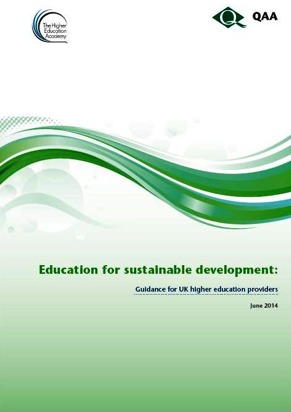 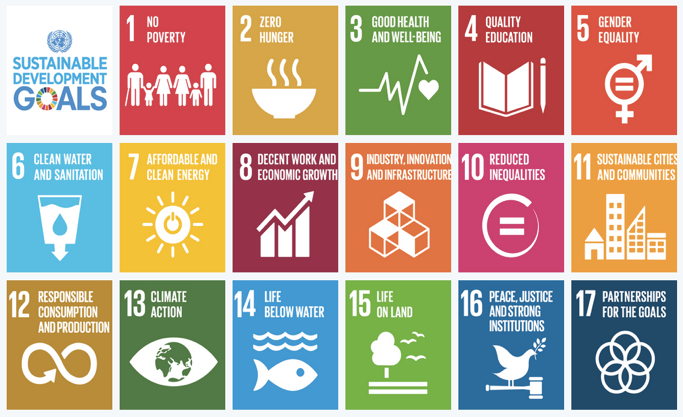 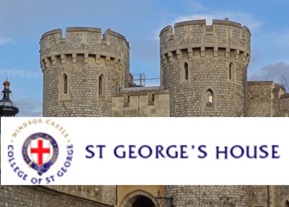 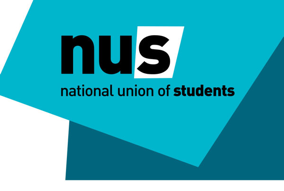 Linking to Institutional Sustainability Intentions
Rehema White
University of St Andrews
University of St Andrews
A small and ancient institution (600 yrs); 8000 students in small coastal town
Research intensive
52% students in residences
SD module then undergraduate Programme then postgraduate
St Andrews Sustainability Institute (SASI)
Estates enthusiasm
Student and staff grassroots movement including Transition
Integrated action and revitalised SD Working Group
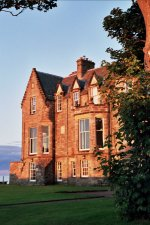 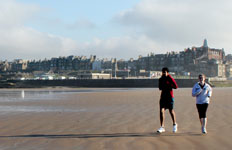 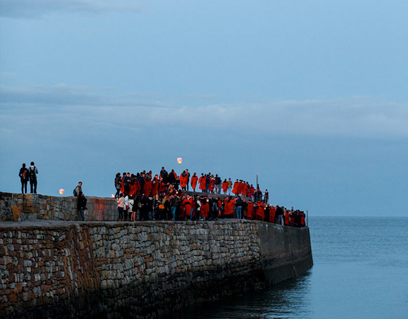 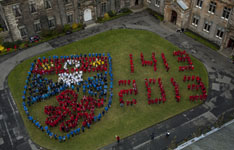 Aim of SD Programme
Enable students to critically interrogate the principles, practice and plurality of sustainable development and contribute to the evolution of innovative, interdisciplinary thinking and action necessary to move towards more sustainable futures
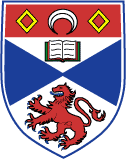 Principles of SD degree at St Andrews
Why? Critical interrogation of SD
With whom? Interdisciplinarity and practice
How? Pedagogy
What? Curriculum
Where? Local focus and global perspective
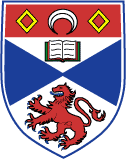 Why? Critical thinking
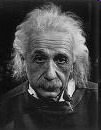 “We can’t solve problems by using the same kind of thinking we used when we created them”
“Education is not the learning of facts, but training the mind to think”
Albert Einstein
With whom? 
Interdisciplinarity
How? Pedagogy: Transformative learning & skills
Educational display
Group work
Careers support
Design
Essays
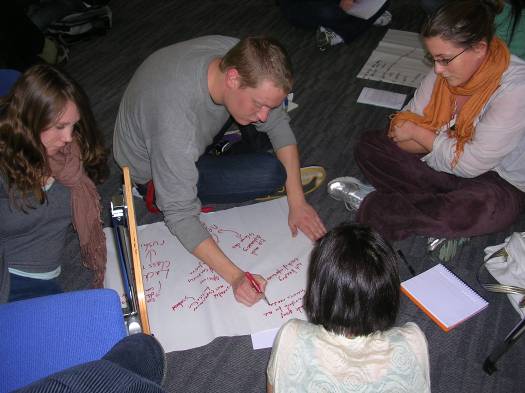 Dissertation
Debate
Marketing
Independent research
Exams
Reports
External linkages
Presentations
Popular articles
Time management
Reflective assignments
Fieldtrips
What? 
Curriculum: Academia as if the world matters
Topics:
Poverty
Health and wellbeing
Water and sanitation
Climate change and energy
Prosperity and responsible consumption and production
Sustainable communities and cities
Biodiversity and ecosystems

Cross cutting themes:
Knowledge for research, learning and practice
Policy, decision making and governance
Partnership and diversity
Sustainable behaviours
Values, philosophies and ethics
Equity and Gender
Contemporary sustainability issues matrix 2016
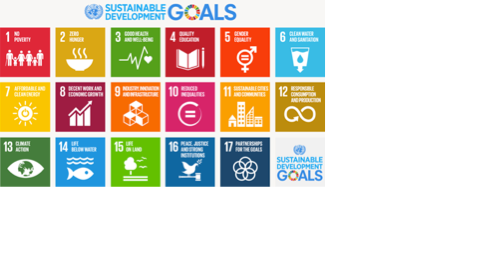 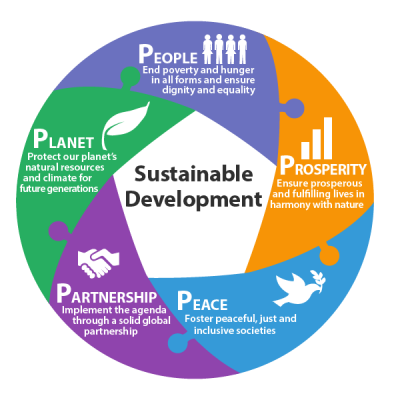 Where?Local focus and global perspective
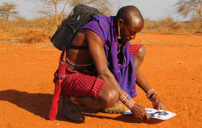 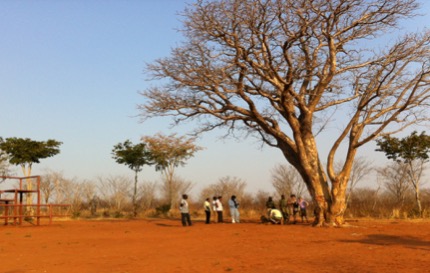 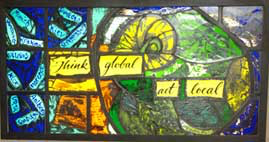 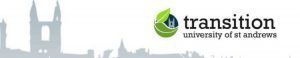 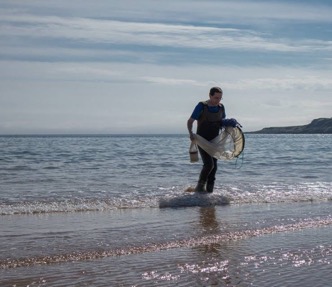 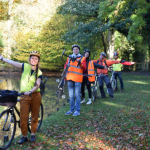 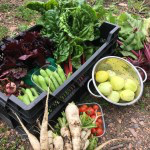 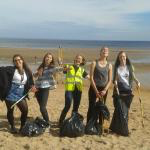 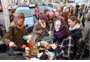 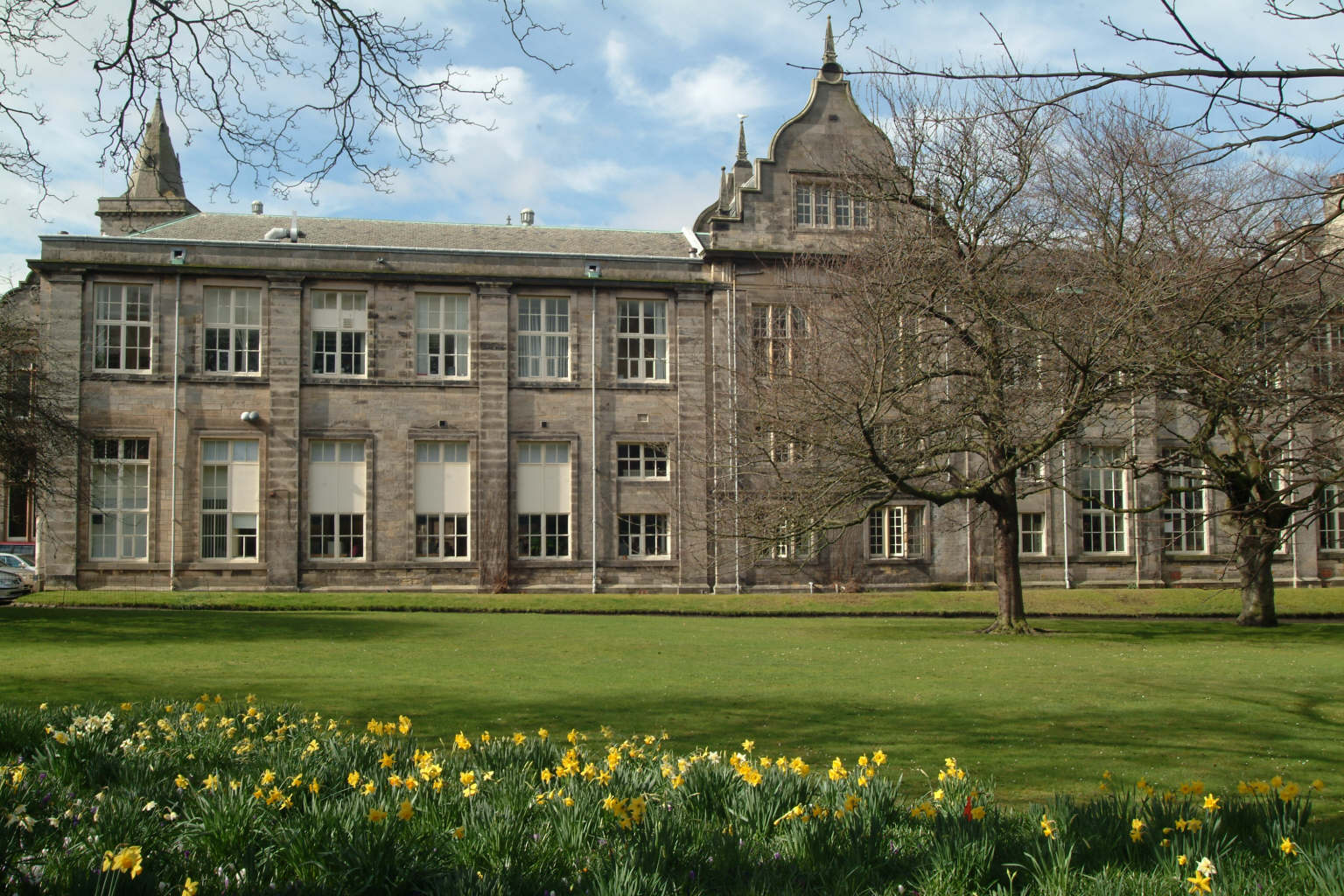 Towards a sustainable university? University of St Andrews
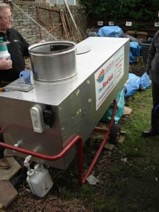 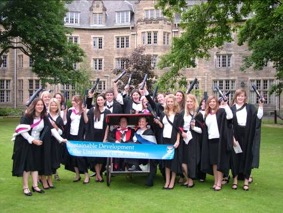 Teaching
Estates
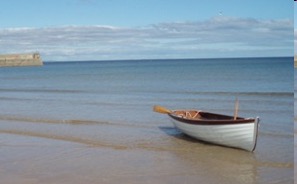 Linking to Institutional Sustainability Intentions
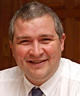 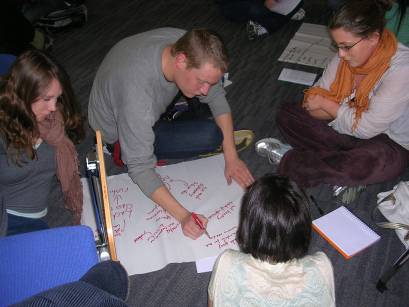 Research
Governance
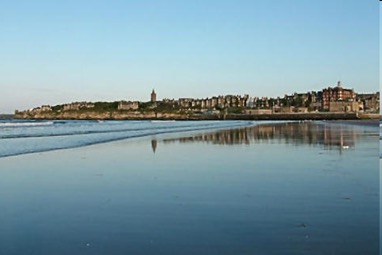 Students
White 2013; White and Harder 2013; White 2014
Community
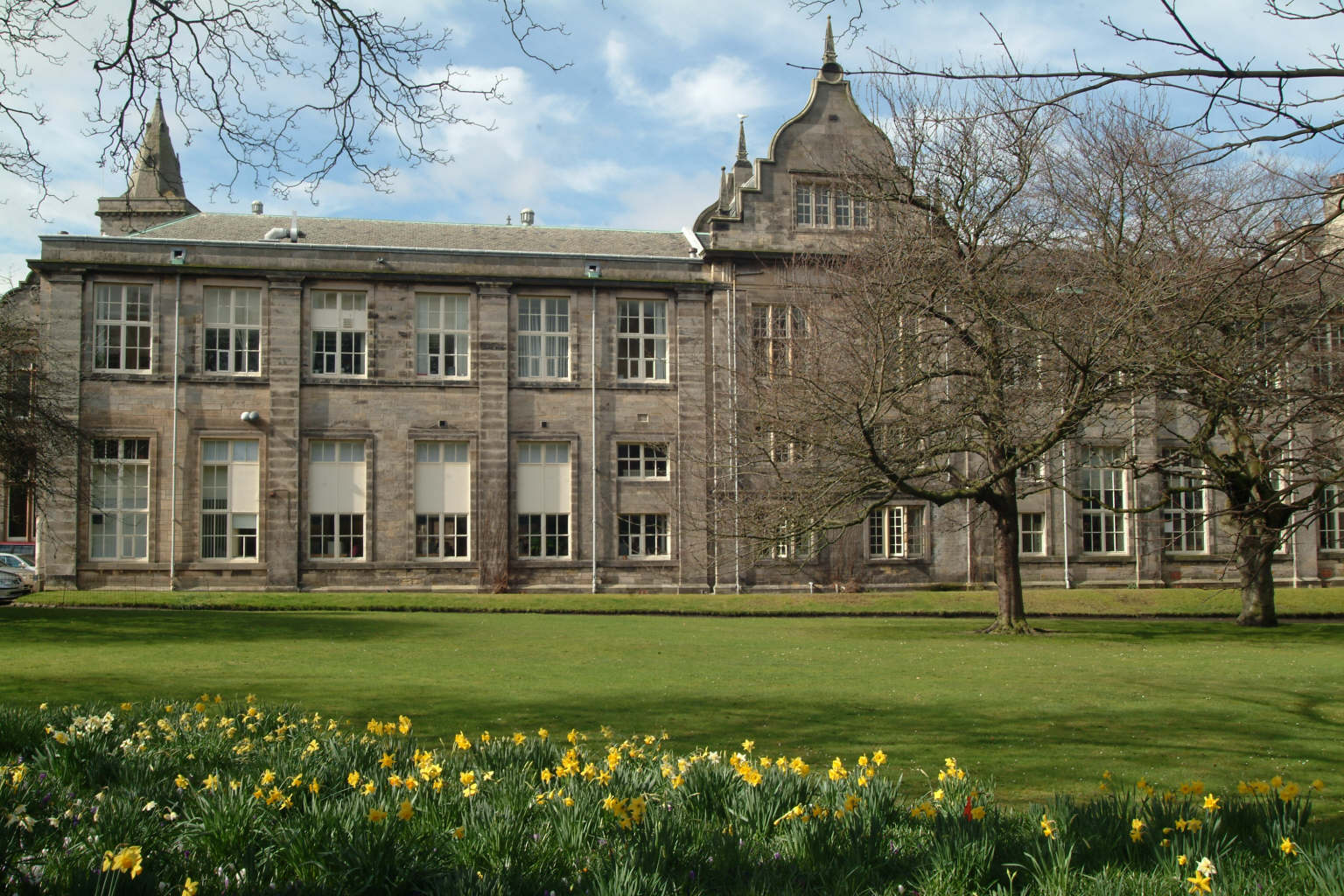 Towards a sustainable university? University of St Andrews
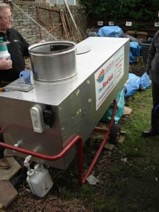 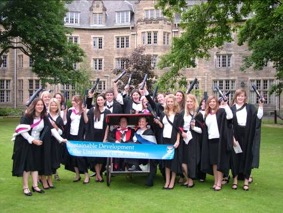 Teaching
Estates
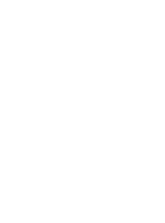 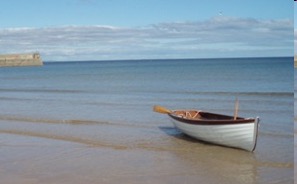 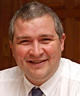 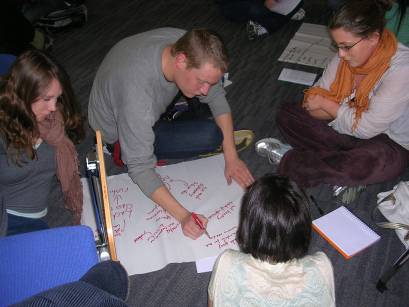 Research
Transition UStA
Governance
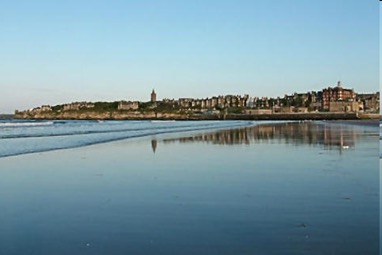 Students
White 2013; White and Harder 2013; White 2014
Wider Community
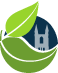 Transition University of St Andrews
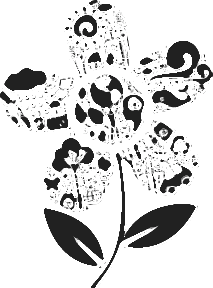 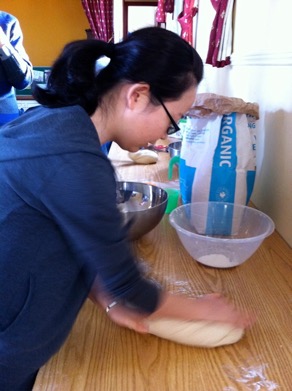 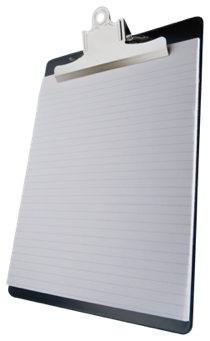 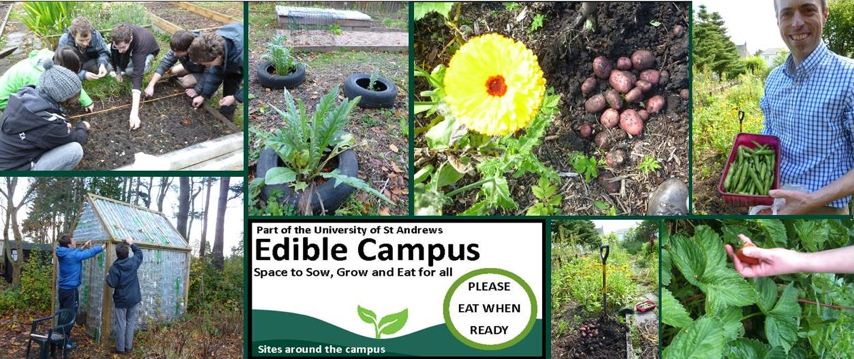 [Speaker Notes: Growing
Cooking and sharing food – llnks to vegan soc, fine dining
Veg bag scheme
Food policy and food waste]
Approaches to measuring / encouraging sustainability in the curriculum
MODULE SURVEY SDWG initial survey of module names and engagement with HoSs – uni wide survey C 2014
WORKING GROUP - LTC WG on LfS – attempt to gain cross institutional support from LTC but not resourced
SCOPING AND INTERVIEWS Transition links with research and teaching
LEARNING FROM OTHERS–beginning of a strategy with smart targets. At this stage wanted to know more of hat others had done
DRAFT AIM AND INDICATORS Preliminary research on other institutional experiences and draft aims to our SDWG
ENCOURAGING MORE! Symposium plan to pursue sustainability in curriculum discussions and present draft outline for comment
Examples of scoping sustainability in the curriculum: Shona Russell and Katherine Ellsworth-Krebs
Pro Deans (Curriculum) identified relevant modules codes /descriptions 
Directors of Teaching from 13 out of 20 Schools and Units responded
194 modules identified across most schools and departments
Sustainability spans topics of localism, human-nature relations, technological development, behaviour change, ethics and CSR. 

Examples: 
The arts of Islam; the age of Klimt; experimental art of the 1960s
Ecosystems and conservation; Evolution; Animal cognition
The impact of chemistry; Surface Chemistry and Heterogeneous Catalysis 
Green information technology; data intensive systems
Theology in Latin America
Victorian literature and science; literature and ecology
Planet earth; welcome to the Anthropocene
[Speaker Notes: Some provided detailed narratives explaining how sustainability is conceptualised in teaching activities as well as module descriptors, while most provided a list of modules. Additional information on staff with an interest in sustainability and research centres that relate to sustainability.]
Overall aim: to equip our University community with the knowledge and skills to understand and address sustainability
All students are aware of and understand what sustainability is
All students have an understanding of different facets of sustainability 
All students have the opportunity to study sustainability
All students have the opportunity to be involved in sustainability activities outside of the curriculum
Students will understand the links between their knowledge and experience.
All students will have the opportunity to develop critical thinking in relation to sustainability, as widely defined
All academic staff are aware of the drive to consider and support learning for sustainability 
All support and operations staff understand how their activities could support learning for sustainability

(adapted from Leeds University Sustainability Action Plan document)
http://2ej3yy3dhmmm499wwc3l4n36.wpengine.netdna-cdn.com/wp-content/uploads/2015/03/4381-Leeds-Action-Plan-A4-Landscape-V5.pdf
Towards a ‘sustainable university’
“It is essentially a transformative space; where transformational practices are theorized, modelled and imagined. An open space which is not known by its 'ivory towers'; its rigid traditions, or its allegiance to power, but rather by its creativity, and energy for change; a 'hub' of social transformation and social learning for a more sustainable, just and equitable future. At the heart of such a university lies independence of thought, critical debate and social critique, but perhaps more importantly, such critical debate and social critique should feed imagination and re-imagination that is creative, productive, and intellectually rich and stimulating” (Lotz-Sisitka in Sterling et al 2013)
[Speaker Notes: Transformation, reflection, environmental nature, significant change, social change, leadership]
Conclusions
Widely scoping sustainability is useful
Support for ESD grown – timing? 
Focus on pedagogy? - critical thinking
Strategy and SMART indicators being developed alongside theoretical discussions
How much is enough?
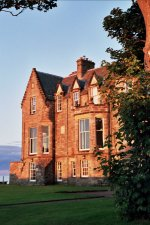 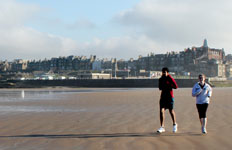 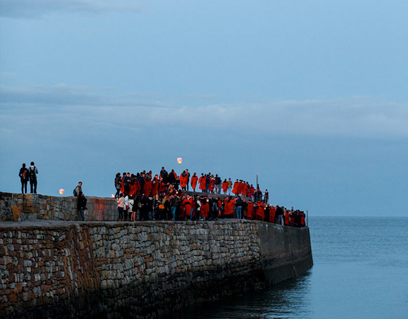 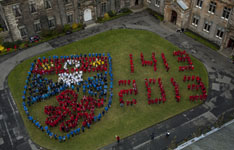 Measuring sustainability in the curriculum
Group Discussion
Measuring sustainability in the curriculum
Summary and Next Steps

Rehema White, Chair LfS Scotland